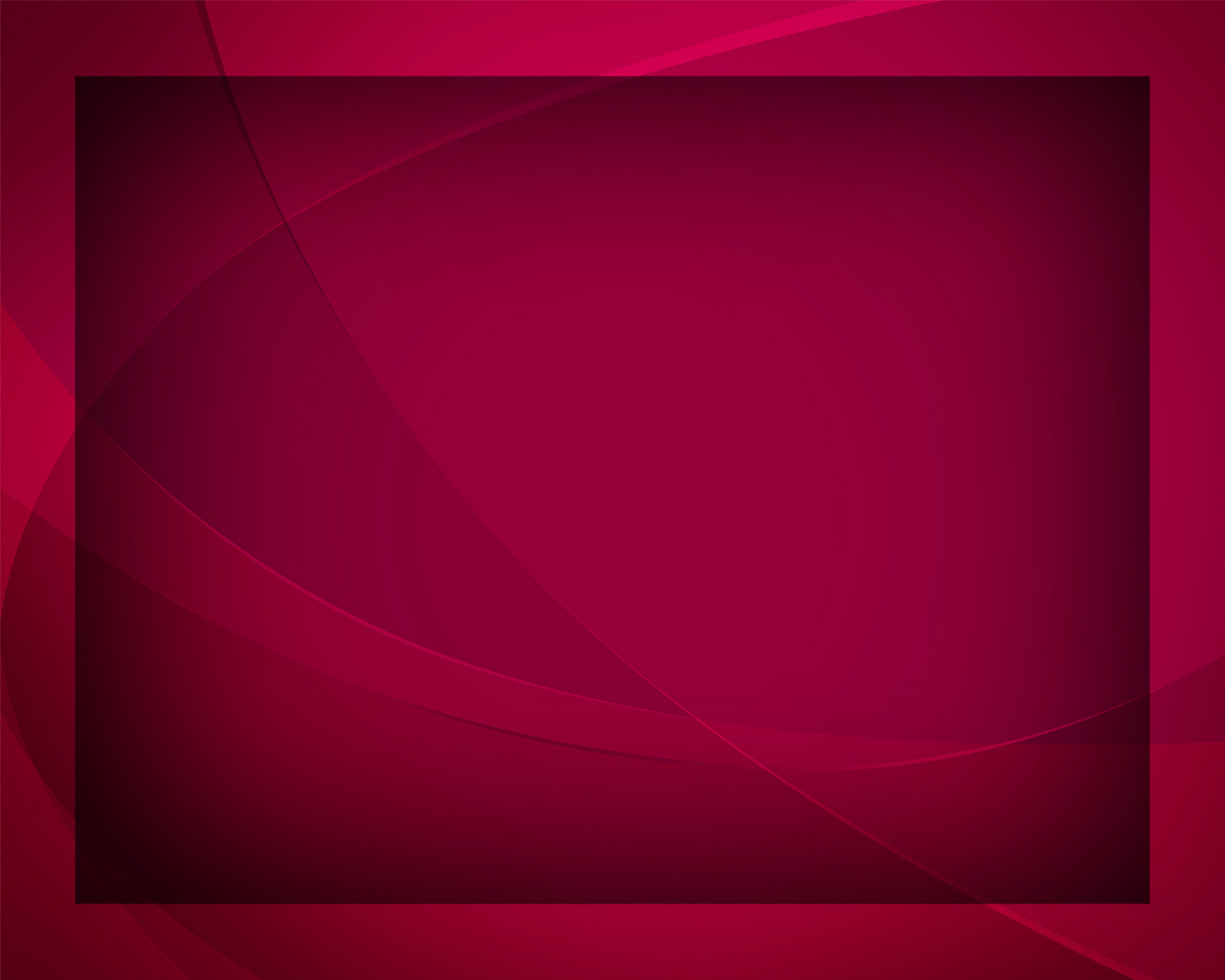 Как кратки всё ж мгновенья
Гимны надежды №135
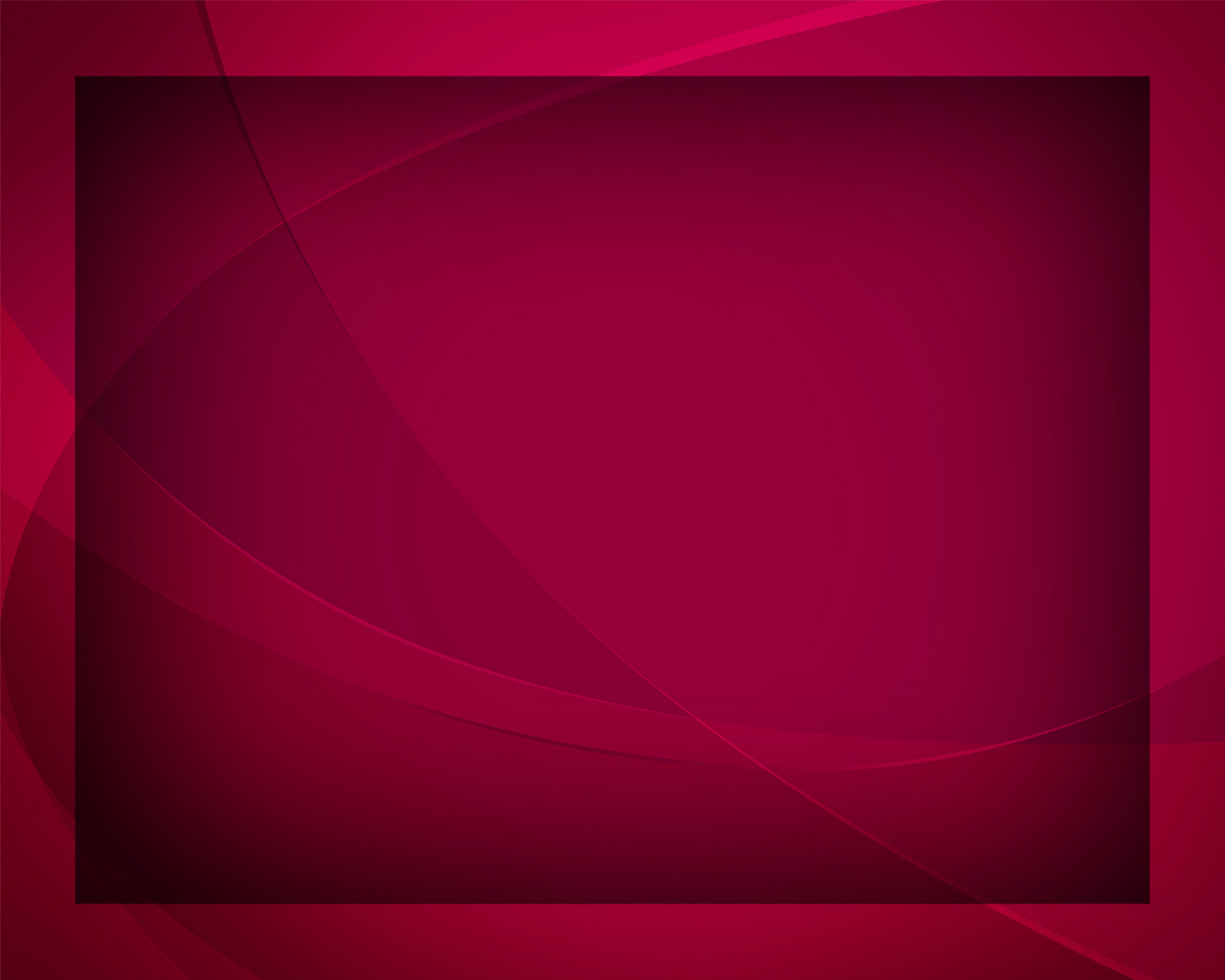 Как кратки всё ж прекрасные мгновенья 
Субботнего 
покоя на земле!
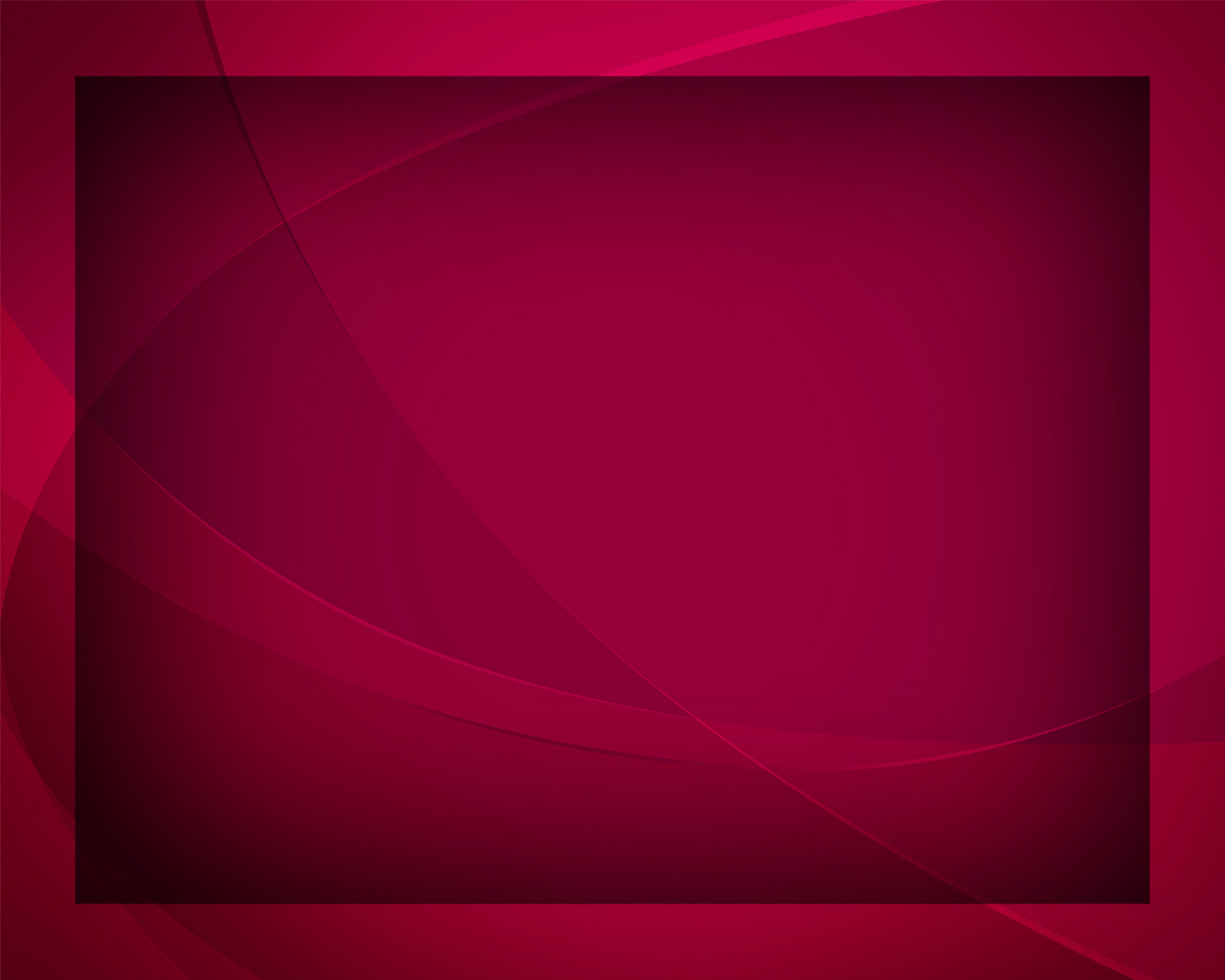 В земной юдоли день сей - утешенье, 
Грядущей славы весть несёт он мне.
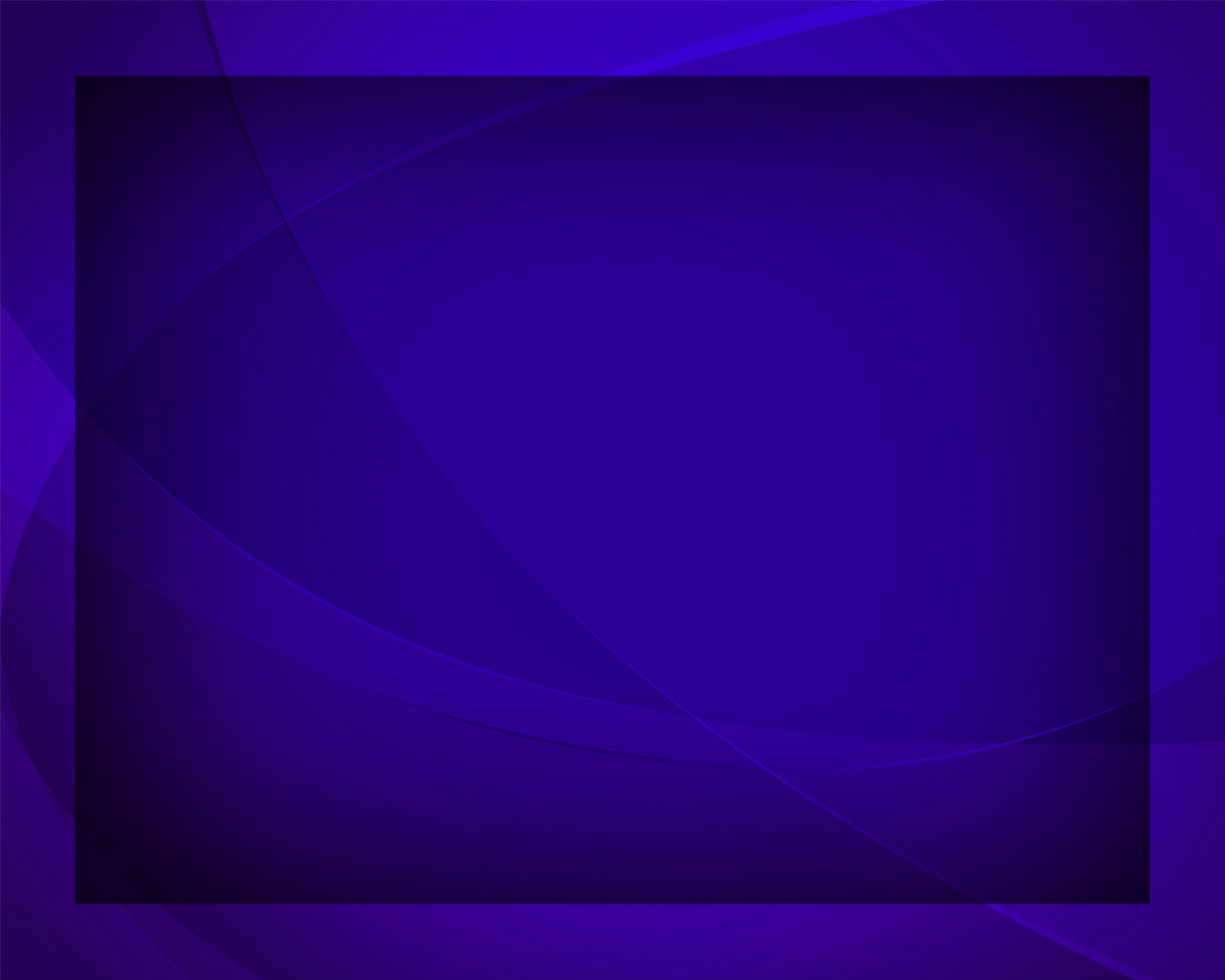 О Боже, 
пусть Твой дух 
мной управляет, 
Веди меня 
по правому пути.
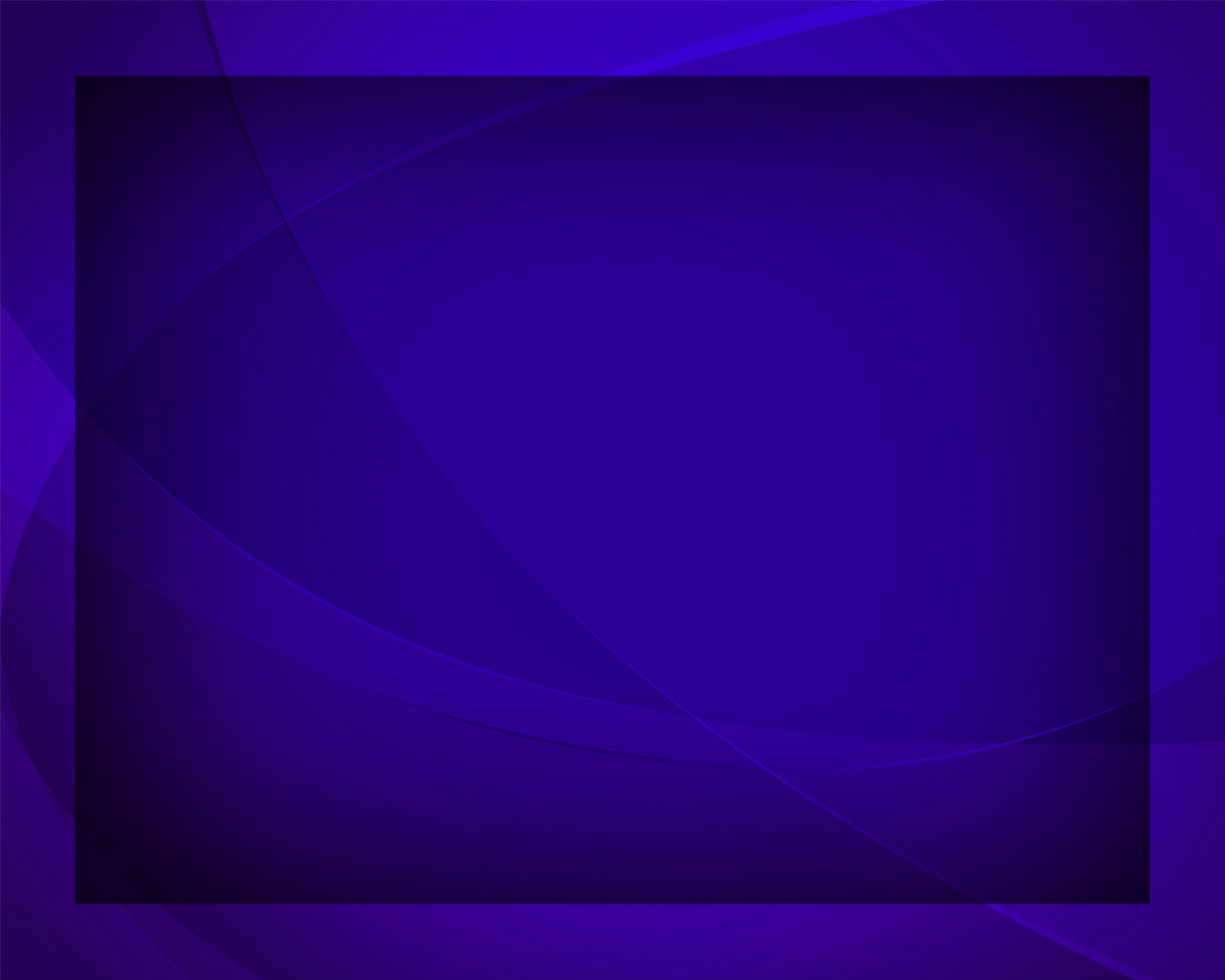 Дай твёрдость мне, когда враг угрожает, 
К блаженной цели, Боже, дай дойти.
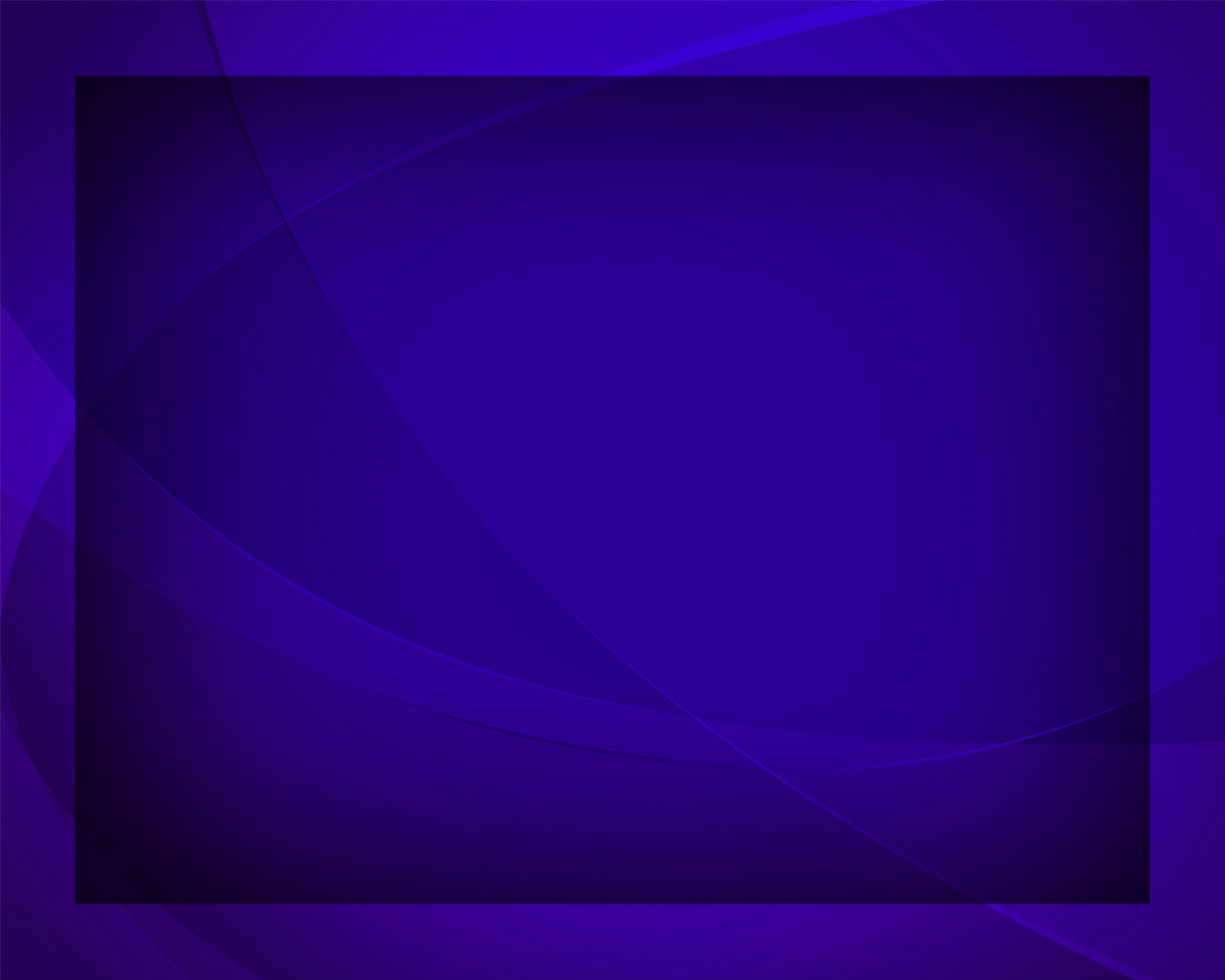